Дифференциация звуков
Т-Д.
Наш огород в деревне 
Простоквашино
Учитель – логопед: Приходько Т.Ю. ЭБЦ «Эколог»
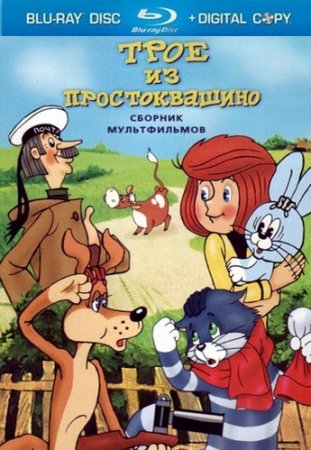 Дядя Фёдор, 
пес Шарик,
 кот Матроскин, 
почтальон Печкин, 
корова Мурка, 
теленок Гаврюша.
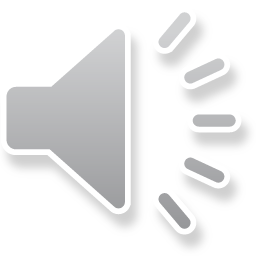 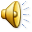 Скажите, в чьих именах встречается звук  [Т]? а [Д?]
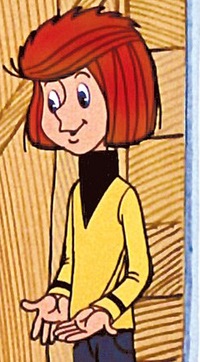 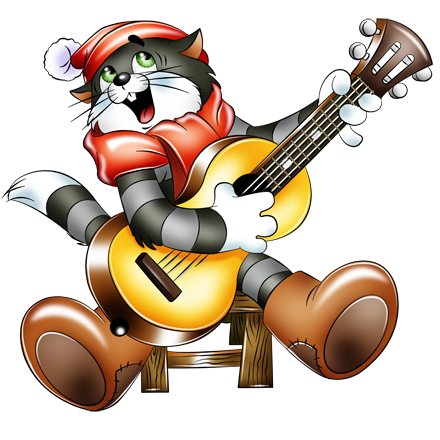 Дядя Фёдор
Кот Матроскин
Но перед тем, как мы начнём им помогать 
давайте познакомимся со звуками [Т] и [Д]
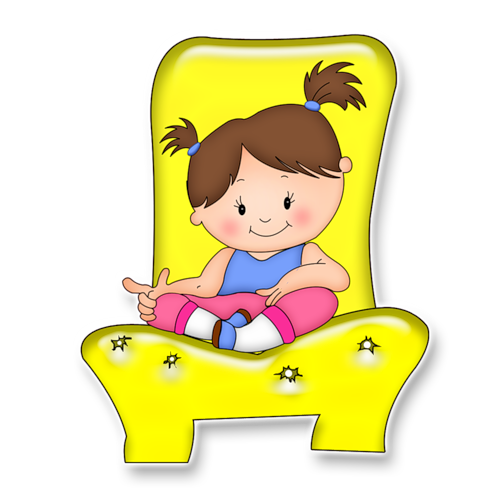 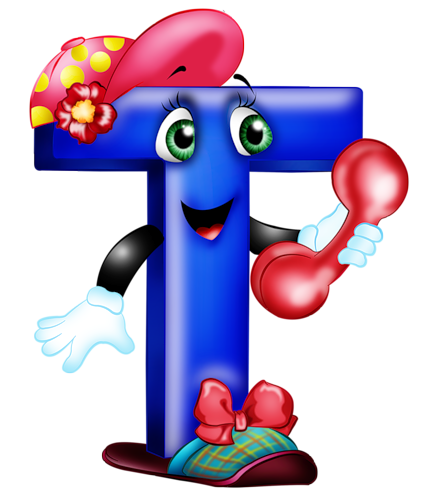 Согласный, глухой, твёрдый
Согласный, звонкий, твёрдый
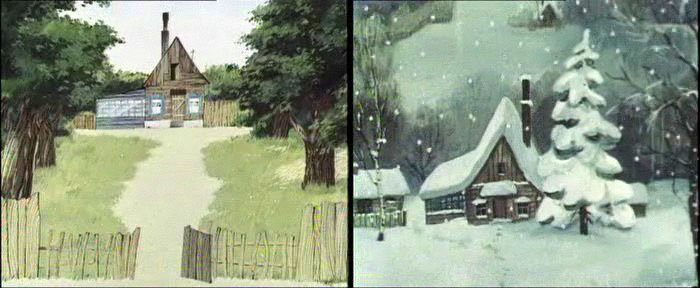 Вот теперь можно и в огород идти, там нас ждут дядя Фёдор и кот Матроскин. 
Только как же его найти? Мы же здесь ничего не знаем. Давайте искать дорогу
Какие слова спрятались среди слогов?
Коту Матроскину и дяде Фёдору нужно помочь 
посадить тыкву, а то они не справляются
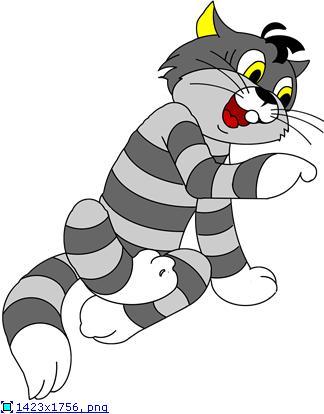 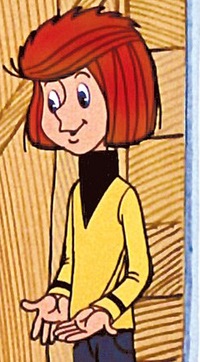 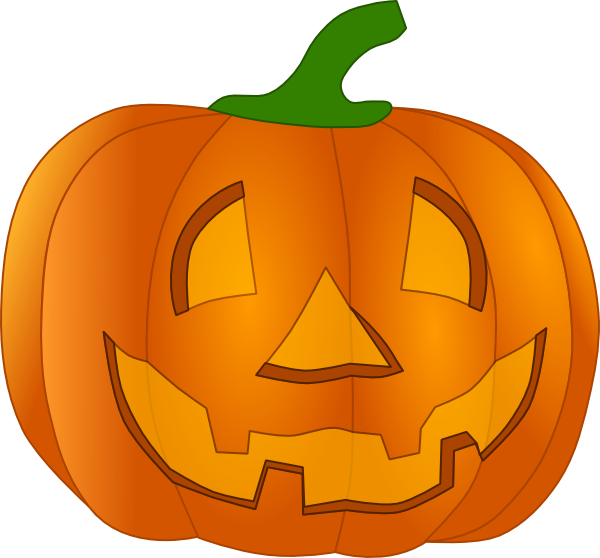 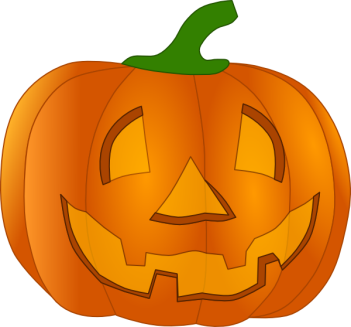 Т
Д
крот
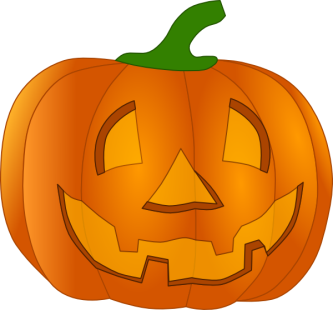 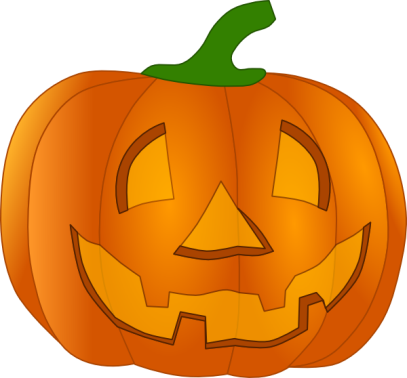 ведро
кот
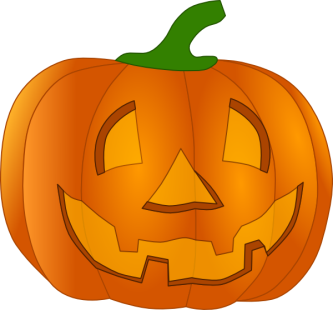 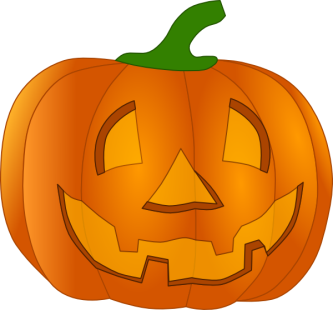 водопад
самолёт
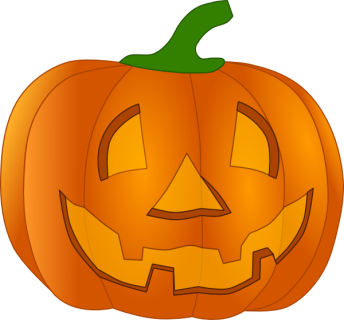 вертолёт
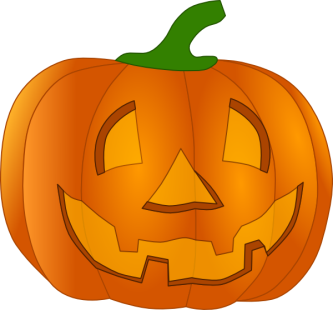 дом
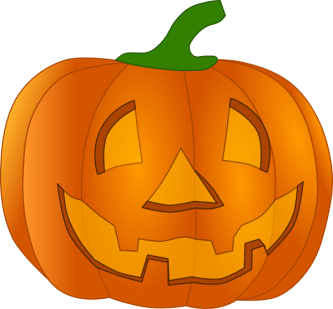 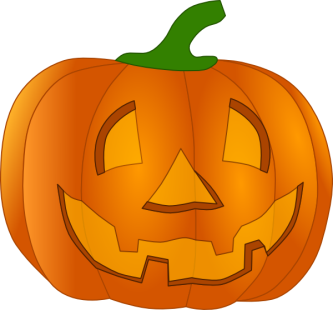 дача
конфета
Тыква посажена!
Найти буквы Т и Д
Т
Т
Т
д
т
Т
т
т
Т
д
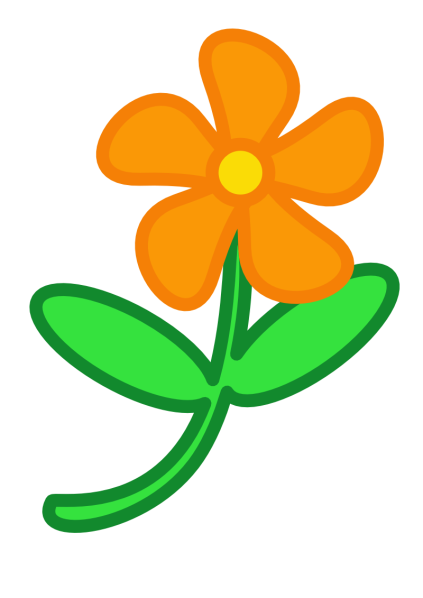 Д
Т
Д
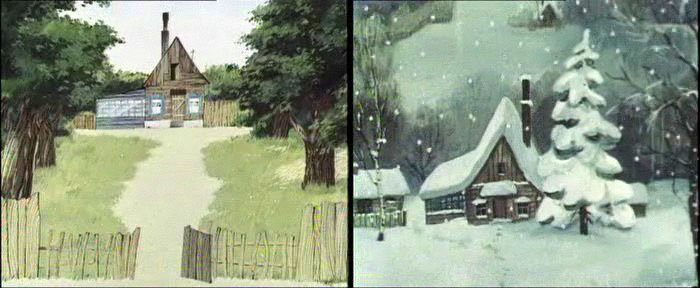 ТА-ДА-ДА
ДО-ТУ-ДО
ДЫТ-ДУТ-ДАТ
ТУТ-ТОТ-ТАТ
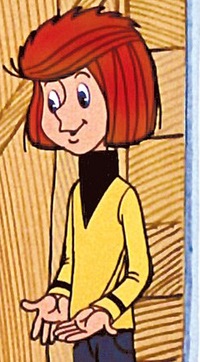 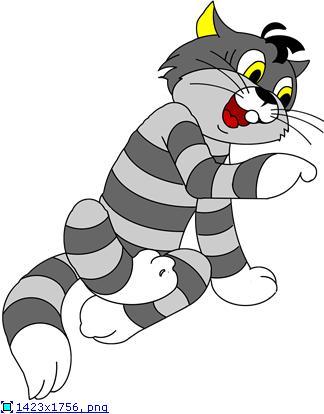 Ну что, приступим к посадке. Чтобы нам посадить картошку, 
нужно составить слова из букв
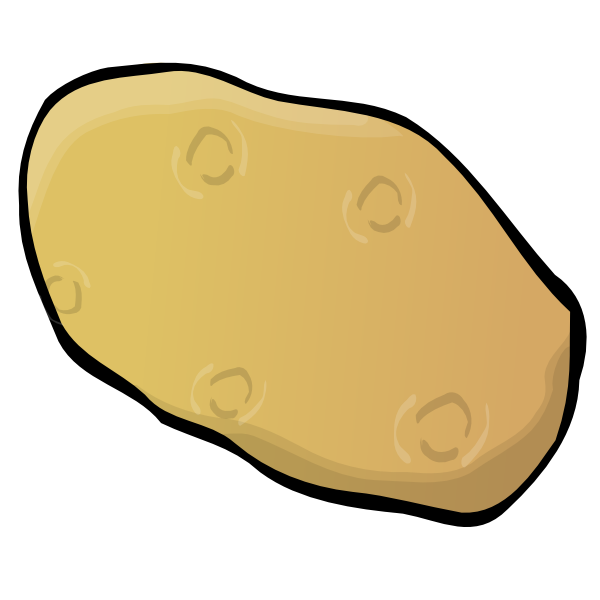 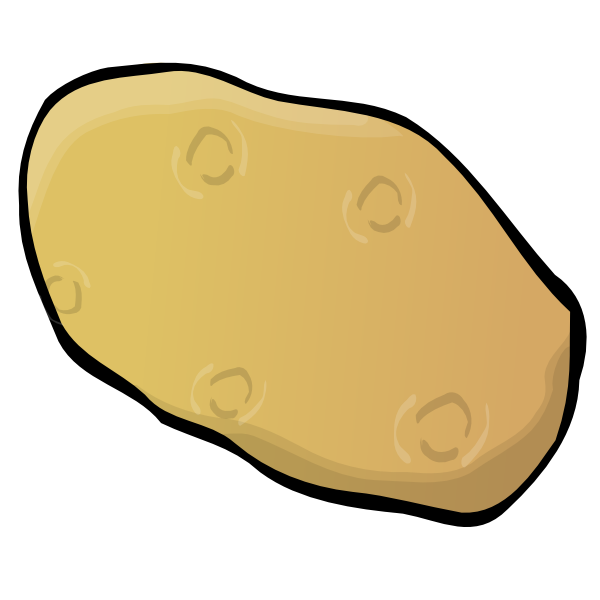 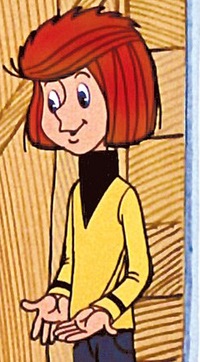 удш
окт
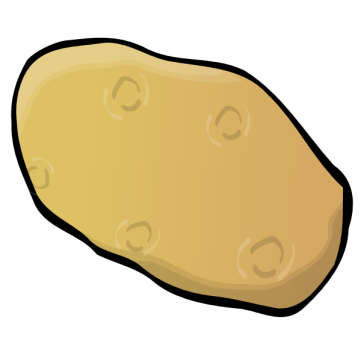 кот
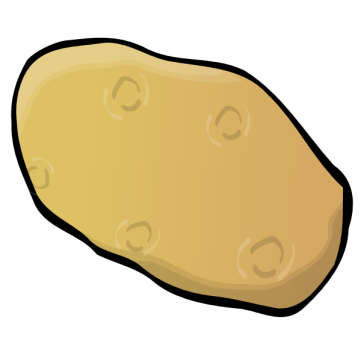 душ
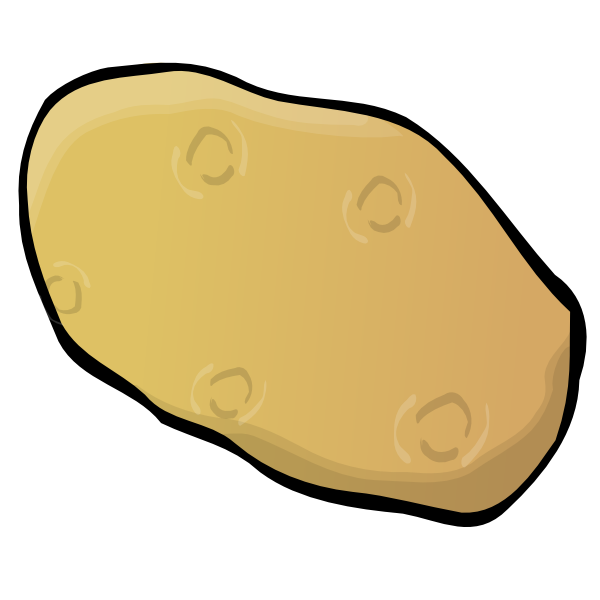 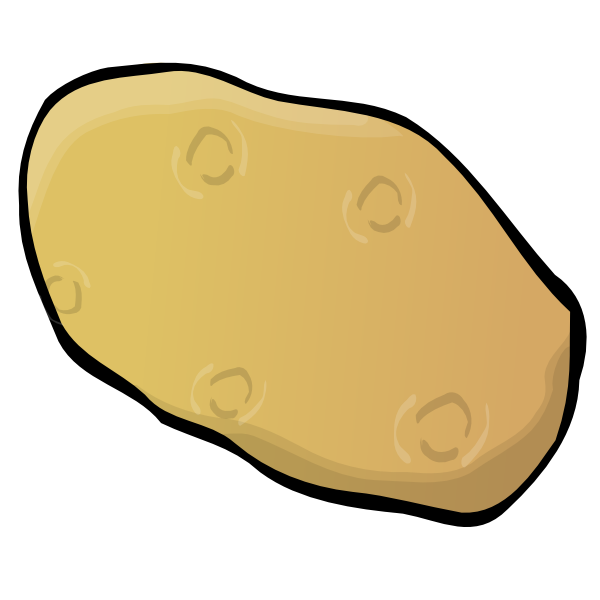 овад
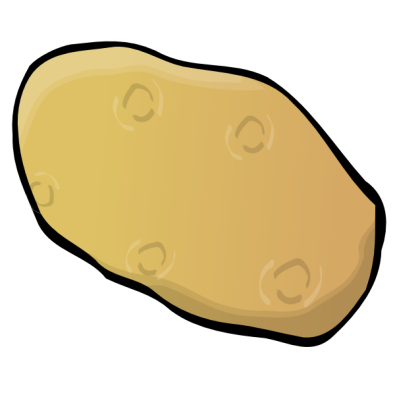 аотн
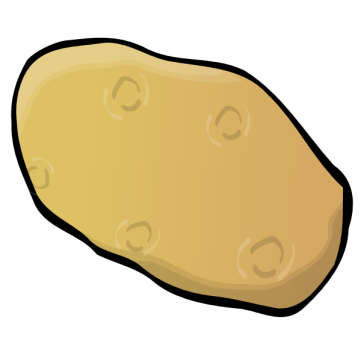 вода
нота
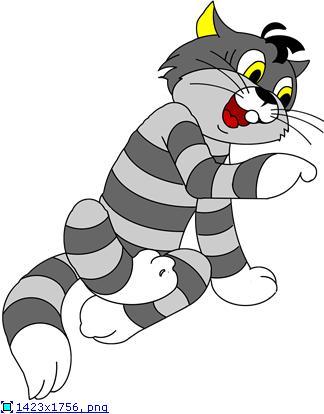 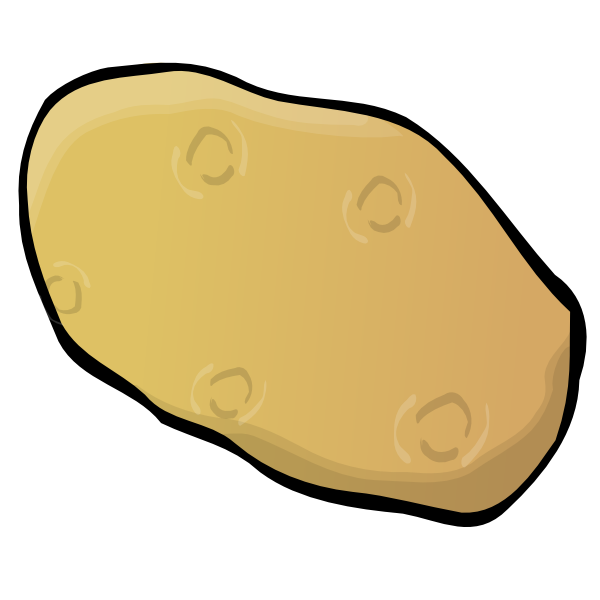 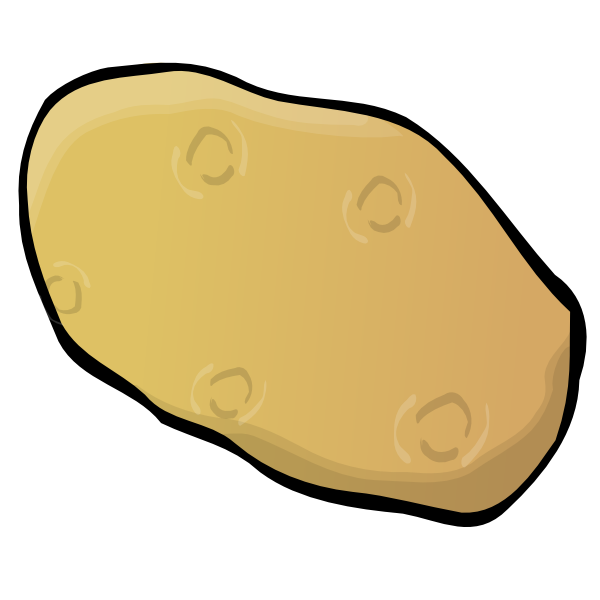 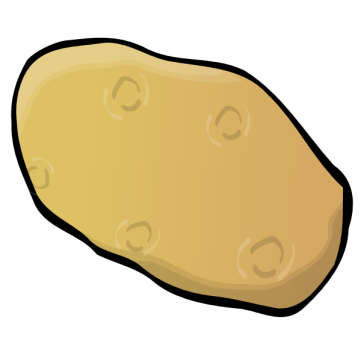 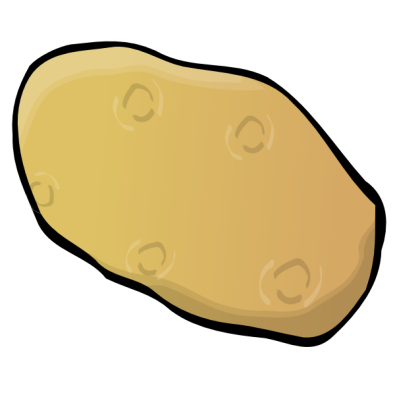 плот
мод
дом
птол
Ура! 
Картошка посажена!
А теперь пойдёмте в теплицу, посмотрим, что у нас там с помидорами, Шарик обещал их посадить. Но не тут –то было. Видно он со своим фоторужьем вообще расстаться не может. Придется и помидоры нам сажать.
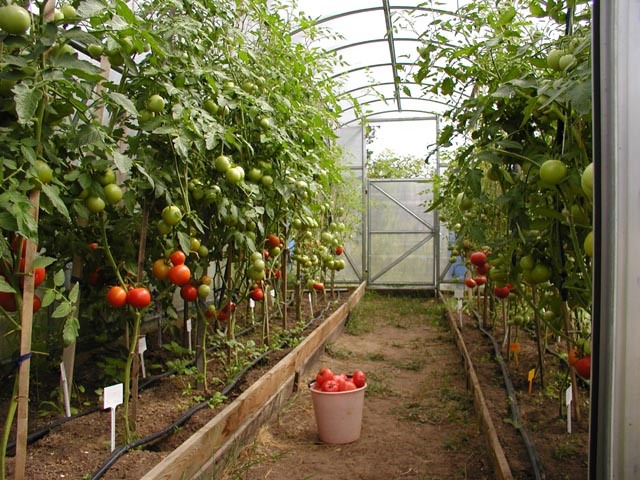 Для того что бы посадить помидоры, нужно 
расшифровать слова и записать их.
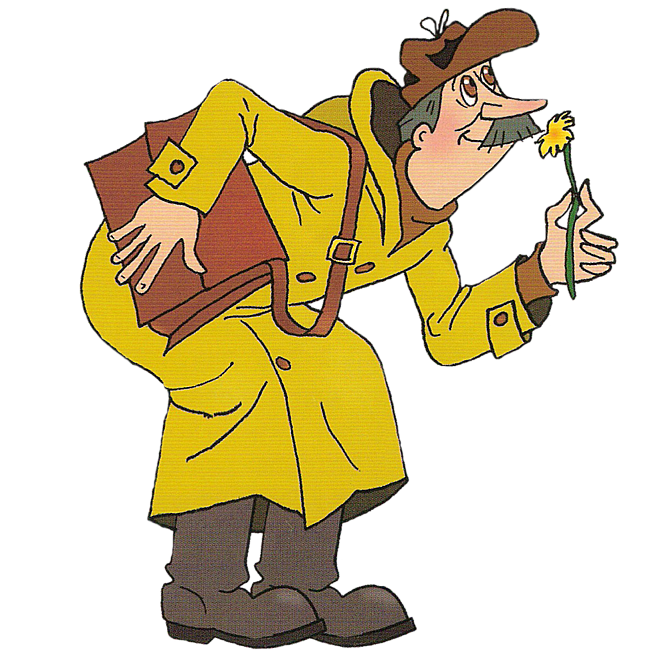 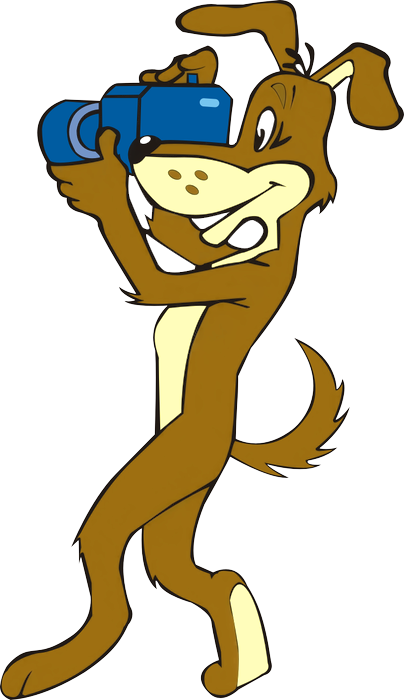 0,3,9,3
0,4,1,3
0,5,1,7,4
-2,7,6,1
- 8, 4, 10, 9
Вот и помидоры посажены!
Много мы всего посадили, 
можно и отдохнуть.
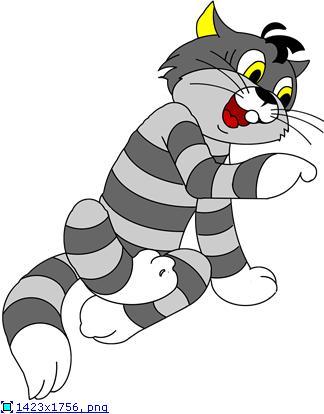 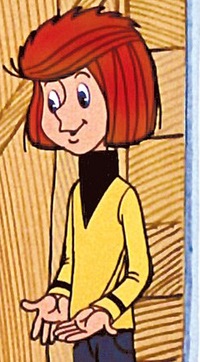 Если в словах услышите звук Т – топните ногой,
 Д –хлопните в ладоши
Осталась у нас последняя пустая грядка. Давайте разберёмся, что мы будем сажать
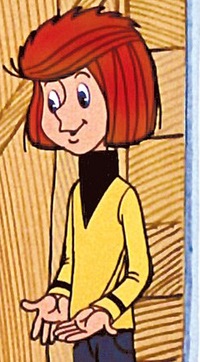 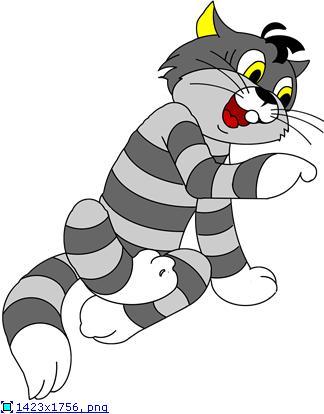 КАПУСТА
мфжшкапустакотыимф
Чтобы посадить капусту, давайте 
расшифруем предложения.
Све…а рисуе… цве…ными каран…ашами

-…е…ушка смо…ри…  …елевизор

-Ан…рей пошёл на пру… лови…ь рыбу
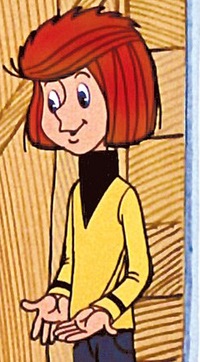 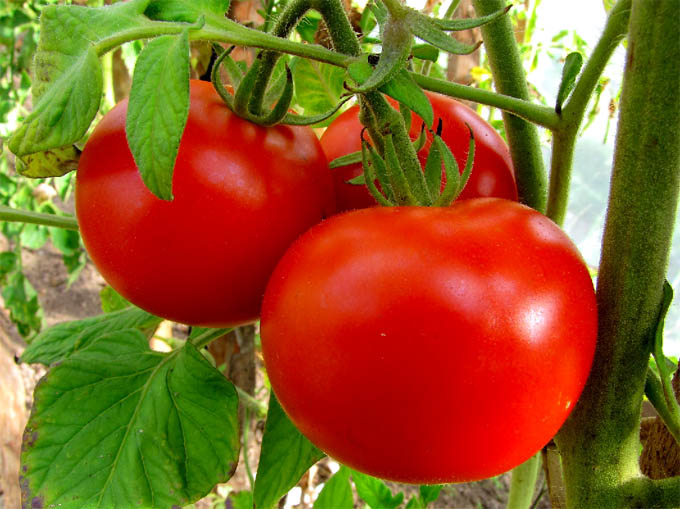 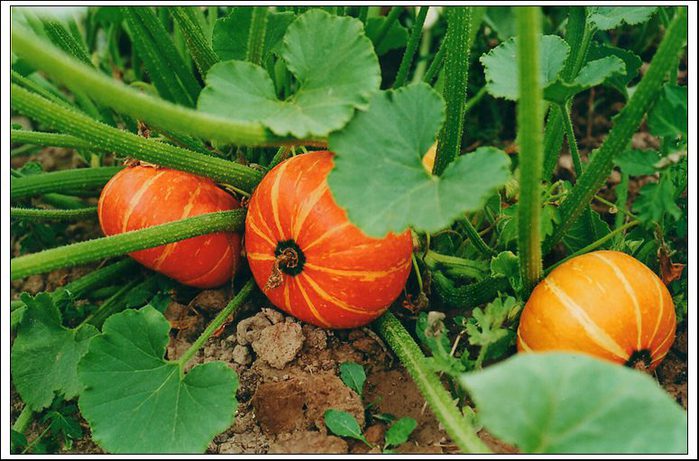 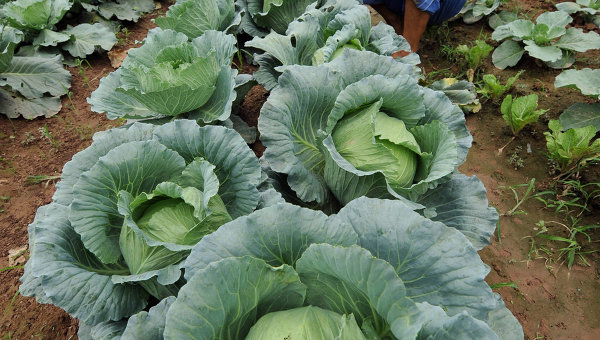 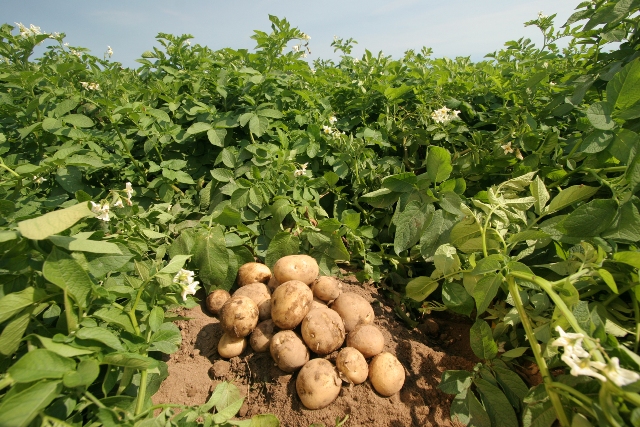 Вот и посажены все овощи!
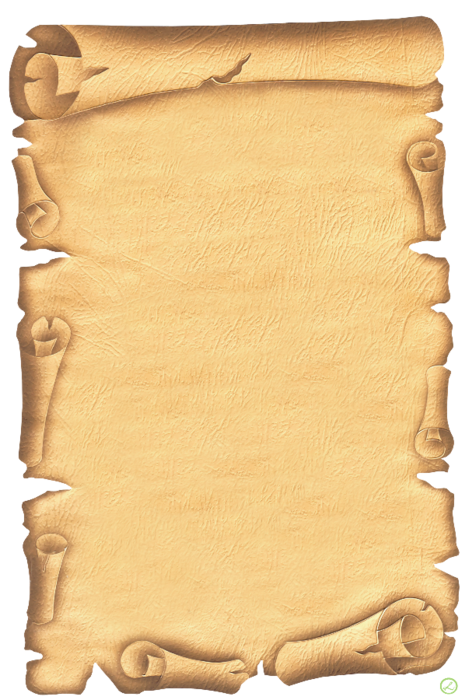 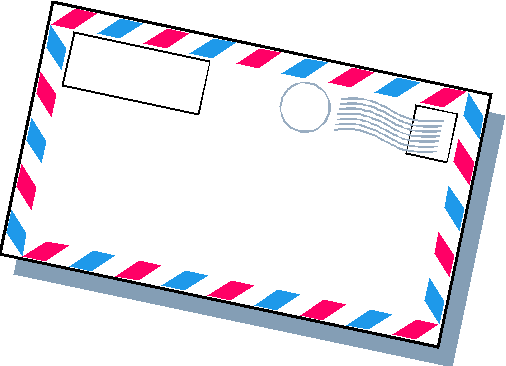 Очень рады кот Матроскин и дядя Фёдор, что мы им помогли. 
Дядя Фёдор написал маме и папе письмо
 и попросил, чтобы мы его передали.
Но он очень переживает, что допустил ошибки.
 Давайте проверим его письмо.
Торогие мои мама и папа. 

У меня всё очень замечадельно. 
В теревне мы весело провотим 
время с моими трузьями. 
Вод долько по вам я очень 
скучаю, приезжайде скорей. 
Целую. Обнимаю. 

Ваш сын Тятя Фетор.
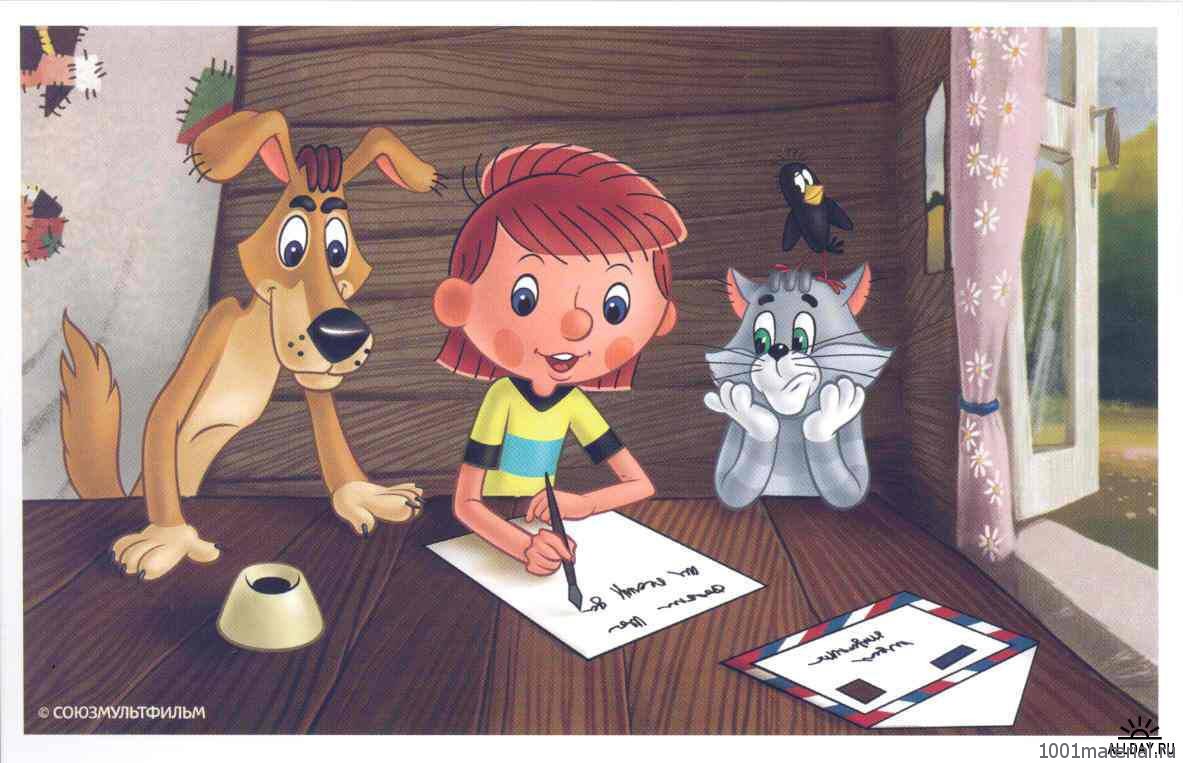 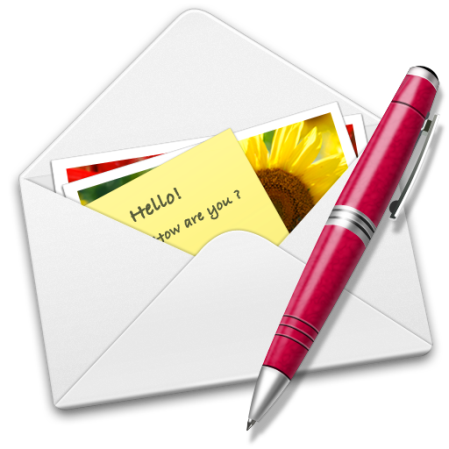 Вот и ошибки мы исправили. Пора уезжать домой, давайте попрощаемся с жителями деревни.
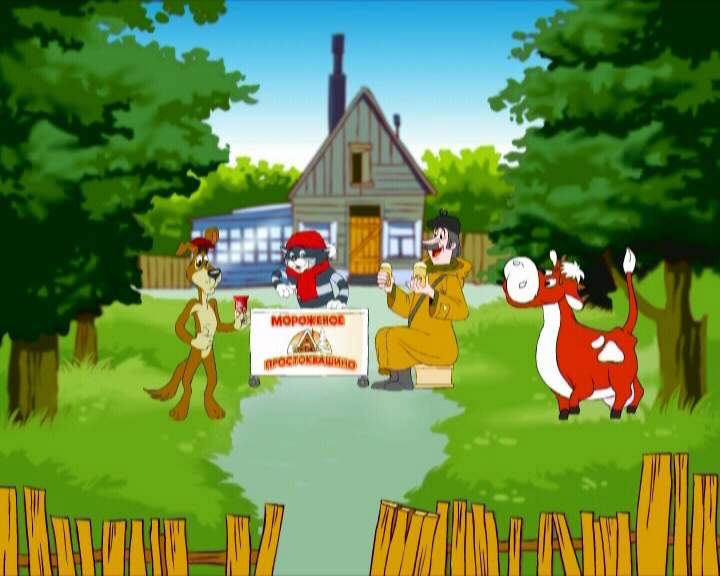 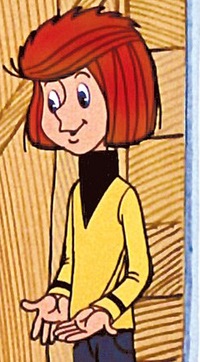 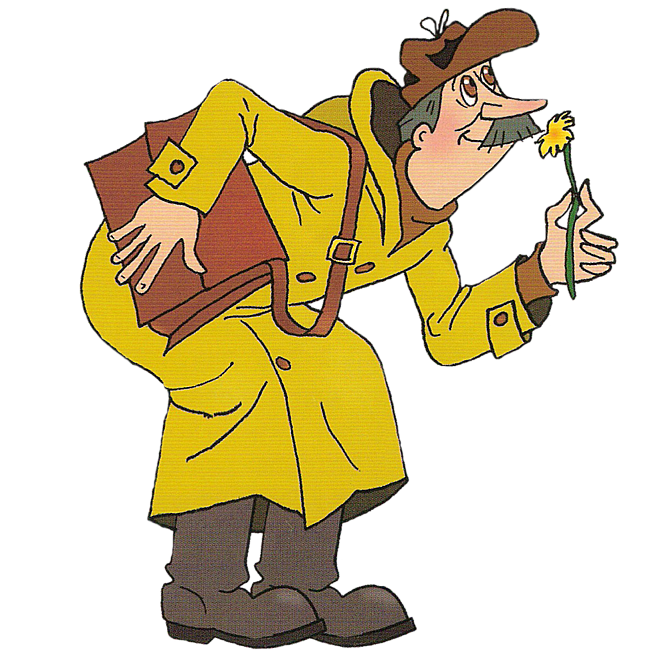 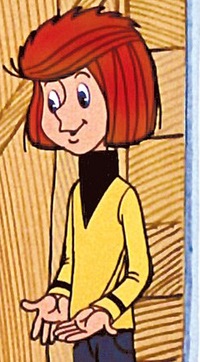 МОЛОДЦЫ!!!
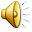 Интернет источники:
Мультфильм 
http://www.youtube.com/watch?v=p5q_WiNWq5k
http://keep4u.ru/full/071214/33f9a8e06b3d797032/jpg
для первого слайда фон
http://skachati.com/movies/multiki/22148-troe-iz-prostokvashino-1978-1984-bdrip-720p-licenziya.html
для третьего слайда
http://detsadmickeymouse.ru/load/igry_s_doshkolnikami/ehkologicheskie_igry/kot_matroskin_rasskazyvaet_o_domashnikh_vodoplavajushhikh_pticakh_dlja_detej_starshego_doshkolnogo_vozrasta/93-1-0-4327
кот Матроскин 4 слайд
http://at.joyreactor.cc/post/866751
дядя Фёдор
Буква Т и Д 6 слайд
http://www.babyblog.ru/user/Mama_Samir_i_Damir/30217
http://www.baby-news.net/paint3/paint4124.html
http://www.toontrivia.ru/wp-content/uploads/2008/01/prostokvashino-truba.jpg
слайд 7
Слайд 8 кот Матроскин
http://clubs.ya.ru/4611686018427432697/replies.xml?item_no=61903
http://landscape.cveti-sadi.ru/detskaya-ploshhadka-dlya-dachi/ 
фон для 8 слайда
http://www.clker.com/clipart-halloween-pumpkin-smile.html
тыква
Слайд 10 цветок
http://www.scrubitis.com/at-kuenh/
http://ru.freepik.com/free-vector/potato-clip-art_375640.htm   слайд 12 картошка
Слайд 13  Шарик
http://green-forum.net/viewtopic.php?id=953
http://blogs.privet.ru/community/ylubka_vprivete/101491674   Печкин
Слайд 17 капуста помидоры тыква картошка
http://ria.ru/eco/20120208/560250348.html
http://masterotvetov.com/sad-i-ogorod/22126-kak-vyrashhivat-pomidory.html
http://1100sovetov.ru/ukreplyajte-pamyat-kushaya-tykvu/
http://www.liveinternet.ru/users/wbc2t/post246672745/
Слайд 18
http://bigpicboard.com/o_filatov
Слайд 18
http://shkola1.edu.ru/news/20
http://www.iconarchive.com/show/letter-icons-by-mcdo-design/Letter-pen-icon.html
http://landofart.ru/clipart/svitok-klipart-na-prozrachnom-fone-iz-papirusa-png
 
слайд 19
http://maxpark.com/community/33/content/1788136
Слайд 20
http://kopona.com/5283-fotoramka-matroskin-i-sharik.html
Аудио файл с сайта: http://muztune.com/storag/%D0%B8%D0%B7%20%D0%BF%D1%80%D0%BE%D1%81%D1%82%D0%BE%D0%BA%D0%B2%D0%B0%D1%88%D0%B8%D0%BD%D0%BE